Cellular Control
and
Genetics
8 - 15
Cellular Control revision lesson 2Section 8 - 15 in textbookKey topics:- Meiosis- Using genetic diagrams inc. dihybrid crosses- Epistasis (dominant, complimentary and recessive)- Linkage- Hardy Weinberg EquationsThe Chi Squared test will be covered next lesson
Meiosis – page 118 - 119
During interphase the DNA replicates forming two homologous chromosomes called a bivalent.
One of the chromosomes is maternal and one is paternal.
PROPHASE 1: The chromosomes condense and become visible.
The nucleolus disappears and the nuclear envelope breaks down.
The chromosomes in a bivalent may cross over at points called chiasmata where they may swap sections of DNA/alleles.
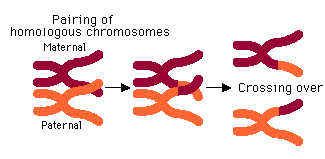 Meiosis – page 118 - 119
METAPHASE 1: The centrioles migrate to the poles and form the spindle which is made of microtubules.
The bivalents randomly line up on the equator.
The spindle fibres attach to them at their centromeres.
ANAPHASE 1: The homologous chromosomes of each bivalent are pulled apart by the spindle fibres, towards the poles. 
The chiasmata uncross as they separate.
Meiosis – page 118 - 119
TELOPHASE 1: In animal cells the chromosomes will decondense a little and the nuclear envelope will reform. 
Cytokinesis will occur and the cell will split. 
However most plant cells progress straight to anaphase 2. 
PROPHASE 2: Everything from now on happens in two cells.
The chromosomes recondense. 
The centrioles replicate and the spindle starts to develop perpendicular to the previous division.
The nuclear envelope disintegrates.
Meiosis – page 118 - 119
METAPHASE 2: The chromosomes randomly line up on the equator. 
They are attached to the spindle fibres at their centromeres. 
ANAPHASE 2: The chromosomes are pulled apart by the spindle fibres.
The centromeres divide to allow the chromosomes to split.
The chromatids (now called chromosomes, just to confuse things) are pulled to the poles.
Meiosis – page 118 - 119
TELOPHASE 2: The chromosomes reach the poles and decondense.
The nuclear envelope reforms, forming four separate nuclei. 
Cytokinesis may now occur and the cells divide. 
Each cell has half the number of chromosomes as the original parent cell.
Meiosis – page 118 - 119
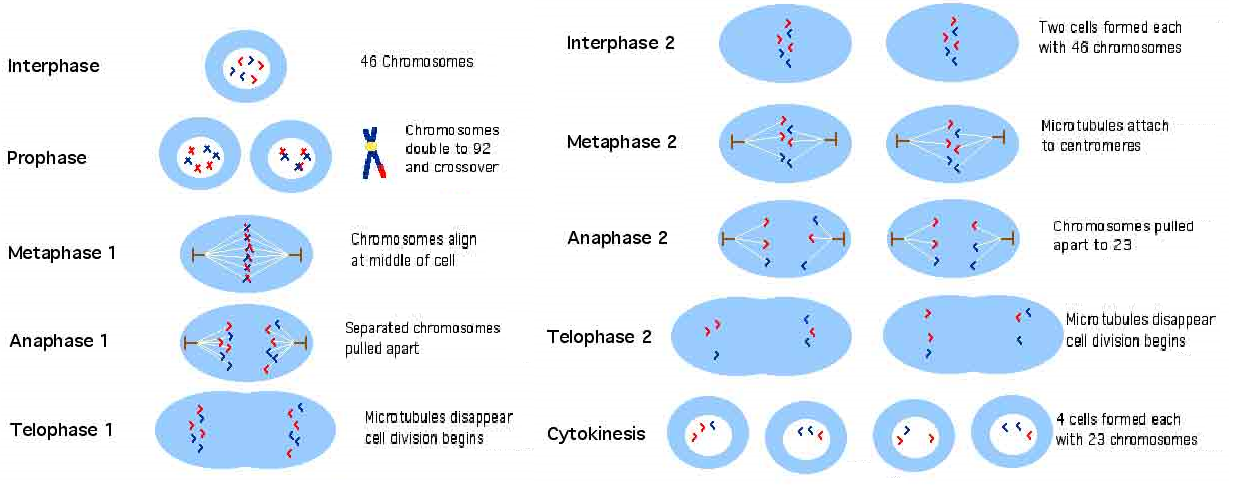 http://www.youtube.com/watch?v=kVMb4Js99tA&feature=related
How meiosis causes variation – pg 120
Each chromosome in a bivalent (homologous pair of chromosomes) contains the same genes at the same loci (places), however they may have different alleles of those genes. 
An allele is a different version of the same gene.
When the chromosomes cross over at the chiasmata, they can break and re-join, producing a different combination of alleles on each chromatid.
This is called crossing over.
How meiosis causes variation – pg129
During metaphase 1 and 2 bivalents orientate themselves randomly on the equator, so the maternal and paternal chromosomes could be facing either pole. 
Each bivalent behaves independently of the others.
This is called independent assortment.
This means that any combination of maternal or paternal chromosomes could end up in each gamete produced.
The number of different possible combinations of chromosomes in a gamete is 223!
Dihybrid inheritance ratios
NORMAL DIHYBRID INHERITANCE: 9:3:3:1
DOMINANT ANTAGONISTIC EPISTASIS: 12:3:1 or 13:3
RECESSIVE ANTAGONISTIC EPISTASIS: 9:3:4
COMPLIMENTARY EPISTASIS: 9:7
LINKAGE: 3:1
Sex linked traits are much more common in males, as they can only inherit one allele due to the Y chromosome.
Example 1: Normal Dihybrid Inheritance
Green hair, red eyes: 9
Normal hair, red eyes: 3
Green hair, normal eyes: 3
Normal hair, normal eyes: 1
9:3:3:1
Example 2: Recessive Antagonistic Epistasis pg 128
If both recessive alleles of a gene are present the other cannot be expressed
A- :Precursor to pigment, B/b: Purple/Pink pigment
Colour can only be expressed if A- is present
EXPLANATION: A- codes for a precursor and B/b code for different enzymes. If the precursor is not present (aa) then the enzymes will have nothing to work on.
Purple: 9
Pink: 3
White: 4
9:3:4
Example 3: Dominant Antagonistic Epistasis – pg 128
When the dominant allele of a gene is present the other cannot be expressed
D- : No precursor
dd: Precursor
Ee: Yellow
ee: Green
EXPLANATION: dd codes for a precursor and E/e codes for different enzymes. If the precursor isn’t present (D-) then the enzymes have nothing to work on
White:12
Yellow:3
Green:1
12:3:1
Example 4: Complimentary Epistasis – pg 129
When the dominant allele from both genes have to be present to produce a characteristic
9:7
EXPLANATION: C- codes for a colourless precursor, R- codes for an enzyme that converts the precursor into purple pigment. If either are not present, the colour will remain white.
Purple: 9
White: 7
Example 5: Autosomal Linkage – pg 123
When two genes are found on the same chromosome and therefore inherited together (unless chiasmata form between)
EXPLANATION: The genes for colour and length are on the same chromosome, so they will always be inherited together (unless crossing over occurs) in the same combination as in the parent cell.
Purple, long: 3
Red, short: 1
3:1
Example 6: Sex Linkage – pg 123/124
Where a gene is located on only one sex chromosome (usually X)
Male has 50% chance of inheriting it
Female can’t inherit it
EXPLANATION: If there is a recessive gene for a certain trait found on the X chromosome you are much more likely to inherit it being male because you only have one X chromosome (the other being Y), so you only need one recessive allele to inherit it
The Hardy-Weinberg Equations – pg 139
They allow us to calculate the frequency of certain alleles or combination of alleles within a population.
p = The frequency of the dominant allele (e.g. F)
q = The frequency of the recessive allele (e.g. f)
Both numbers are between 0 and 1
 p + q = 1
p2 + 2pq + q2 = 1
p2 represents the frequency of the genotype FF
2pq represents the frequency of the genotype Ff
q2 represents the frequency of the genotype ff
Example
Equations:

p + q = 1
p2 + 2pq + q2 = 1
1 in 3300 babies are born with ff (cystic fibrosis) – what is the frequency of this?
Therefore q2 = 1/3300 = 0.0003
q=0.017
p+q=1 Therefore 1-0.017=p=0.983
How many people are carries (genotype Ff)
use 2pq.
2*0.017*0.983 = 0.0334
So around 3.3 people out of 100 are carriers for cystic fibrosis.
Assumptions:
Large population
Random mating
No selective advantage for any genotype
No mutation, migration or genetic drift
Complete the Hardy Weinburg practice
There are three levels of difficulty